User training – Loan Management
LENDING
Charges 
Charges are the Fees/Penalties. It is flexible and can be changed by an MFI to suit its requirements. Supports Flat/Percentage of the Amount. Can be charged at the time of disbursement/ by providing the specified due date.
Admin>>Products>>Charges>>Create charge

Loan Product
Mifos X supports Flexibility for editing the loan products at the client level. Presently has 2 types of interest method i.e Flat & Declining balance. Declining balance interest recalculations is on the road map.    
Admin>>Products>>Loan Products>>Create loan product

Include in borrower loan cycle counter: Will keep the records of how many loans are given. 

Amortization: Equal instalments - In the repayment schedule it will show the equal instalments; Equal principal payments – In the repayment schedule it will show the equal principal payments. 
Interest Method: As of now Mifos X supports 2 Types – 
Flat - A fixed interest is calculated based on the initial principal amount; 
Declining balance - The interest for a particular repayment is calculated on the remaining principal to be paid and not on the initial principal amount. 

Interest calculation period: “Daily” - Will Calculate the interest on DAILY basis ex: Month of Feb as 28days and it will calculate only 28days, wherein as in “SAME AS REPAYMENT PERIOD” it calculates for the month i.e. 30days.
LENDING
Arrears tolerance: is the automatic changing of status to Bad standing. Ex: Loan Repay amount is 115 per week, and if provided is 100 as ARREARS TOLERANCE it will only change status to Bad standing if paid is less than 100.

Repayment strategy: In Mifos style, the repaid amount gets collected as per the mentioned order: Interest –> Principal >> Charges

Grace: On Principal Payment – will provide the grace on principal repayment for provided period; On Interest Payment - will provide the grace on interest repayment for provided period.

Interest-Free Period(s): Interest won’t be charged for the provided period. 

Enabling Accounting: can be defined from selecting None to Cash. And Accounts can be assigned respectively.

Add Product Mix 
Enables to restrict to specific the products. Only allowed products can be used or applied for clients. Ex: If there are 3 Loan products: A, B & C. Allowed products is only B then only this product can be able to apply to clients.
Admin>>Products>>Product Mix
LENDING
Collection sheet 
Bulk Collections & withdrawals, with respect to the Branch office, Loan officer, Center & Group on a Particular Meeting date can be done through this functionality. 
Collection sheet>>Select Branch Office>>Select Meeting date>>Select Loan Officer>>Select Center>>Select Group>>Click on Collection sheet button

Bulk Loan Reassignment
Loan can be reassigned from one Loan officer to other Loan officer.
Admin>>Organization>>Bulk Loan Reassignment>>Select Office>>Date>>From loan Officer>>Too loan Officer
Interest Calculations for Loan Accounts
In Mifos the Rounding Mode options means:
    HALF UP: If the discarded digit is 5 or greater, the next digit is rounded up.
    FLOOR: Rounds down to the nearest digit even if the discarded digit is 5 or greater.
    CEILING: If the discarded digit is anything but zero, the next digit is rounded up.
    What is the Round Off Multiple options mean:
    If currency is USD, 1 rounds to the closest whole dollar, .5 rounds to the closest fifty cents, and 0.1 rounds to the closest dime.

Mifos supports the following types of interest calculation:
    1 - Flat interest rate 
    2 - Declining balance
    3 - Declining balance interest with equal principal instalments
    4 - Declining balance with interest recalculation
Interest Calculations for Loan Accounts
Flat Interest

Flat interest refers to charging interest on the full original loan amount, rather than on the declining balance.
Formula:  Interest = P * r/100 * n
     P = loan amount- Initial amount
     r = rate of interest
     n = term of the loan
For example, a client borrows a loan of $1000 with a interest rate of  2% per month for four months.
     This means that a $1000 principal amount lent is multiplied by 2/100, and then by 4/12 to come up with $ 80 in interest. Thus, $ 270 would be repaid over four months in equal instalments.

Disbursement date: 01-Jan-2013
Repayment schedule.
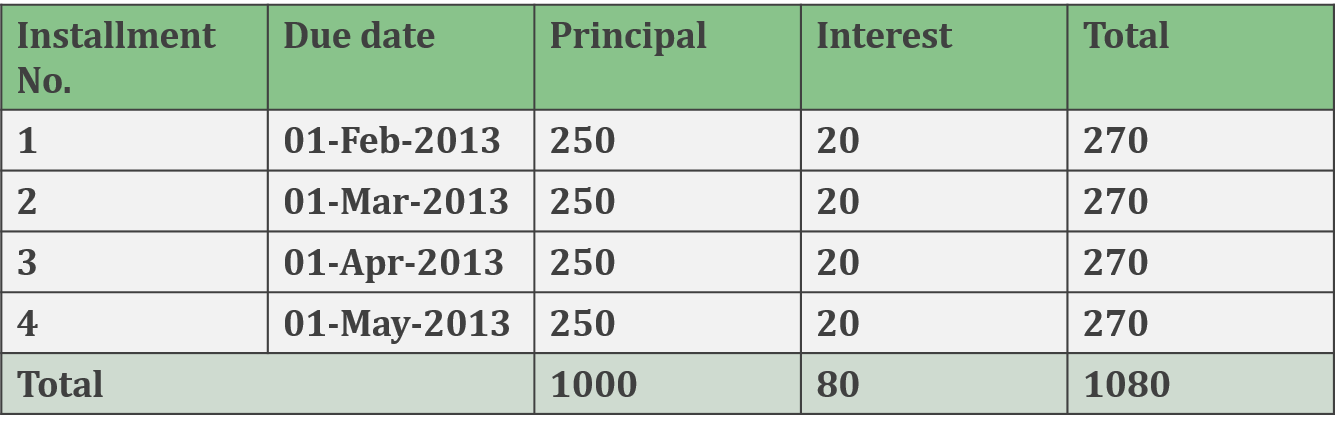 Interest Calculations for Loan Accounts
Declining Balance Interest (EMI of Principal and Interest) 

Interest is computed at periodic intervals on the amount of the original principal that has not yet been repaid. Since the borrower only pays interest on that amount of original principal that has not yet been repaid, interest paid is smaller every period. However, to make sure that the borrower sets EMI, the formula is:
EMI formula:
      EMI = i*P / [1- (1+i)^-n]
      Where,
      P = Loan amount
      r = Rate of interest per year
      n = Term of the loan in periods
      l = Length of a period (fraction of a year, i.e., 1/12 = 1 month, 14/360 = bi-weekly.)
      i = Interest rate per period (r*l
 For example, a client borrows a loan of $1000 with a interest rate of  5% per year with 2 instalments for every six months.
Interest Calculations for Loan Accounts
Calculation, 
  P=1000, r = 5/100, l = 6/12 & n = 2, i = 5/100 * 6/12 = 0.025
  EMI = 0.025 * 1000 / [1-(1+0.025)^-2]
  EMI = $518.83
  The way to apply payments is as follows:
  Calculate interest in the principal due: If balance = $1000, and i = 0.025(1000*0.025), interest will be $25 
  Calculate the amount to principal which is the monthly payment minus the interest due: $518.83 - $25 = $493.83
  Calculate the principal remaining, which is the previous principal remaining minus the amount applied to principal: $1000 - $493.83 = $506.17 (remaining balance)
  Once next payment is received, repeat steps 1 to 3.
  i.e Now, again for balance = $506.17& i = 0.025(506.17*0.025) interest will be 12.65. etc….
  Note: Due to rounding of computed values, it could potentially be off by a maximum of N number of pennies after the full term of the loan. It will never be short if we round up, rather, principal could end up with a few more pennies.
Disbursement date: 01-Jan-2013
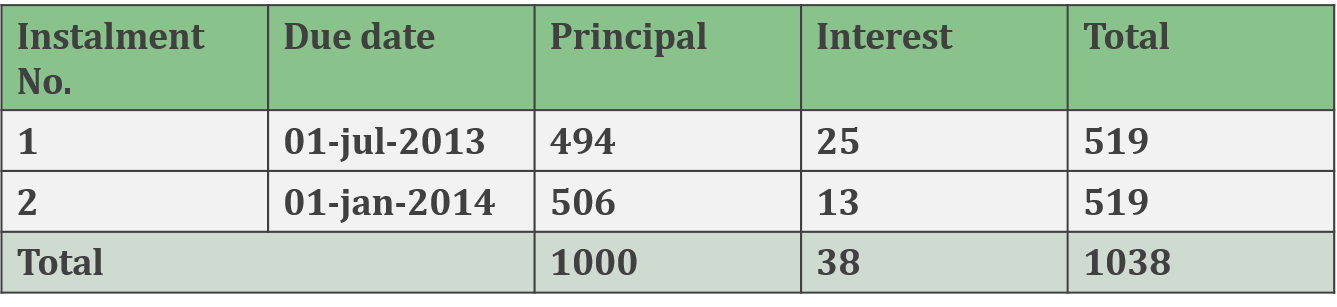 Interest Calculations for Loan Accounts
Declining balance interest calculation with equal principal instalment – cont..

Disbursement date: 01-Jan-2013







    



 The following additional logic is needed in the Loan Repayment and Interest Calculation:
    Calculate the Principal per Instalment
    PPI = Total Principal/ No of Payments
    Interest Per Period = (P-Pp) * r * n Where, P = loan amount Pp= Principal paid r =  rate of interest n = term of loan
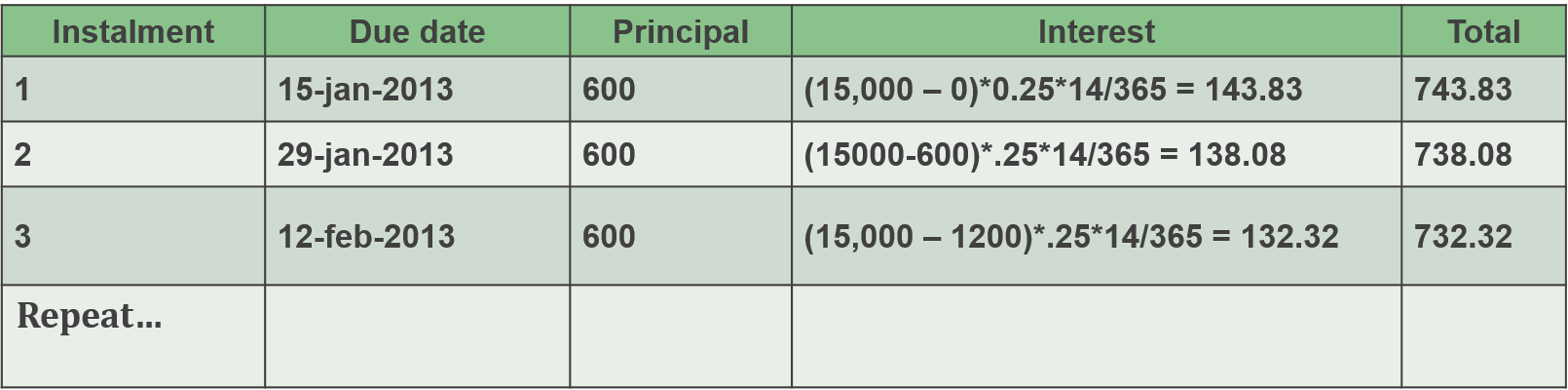 Interest Calculations for Loan Accounts
Declining balance calculation with interest recalculation

Declining Balance - Interest Recalculation gives user a new possibility in configuring and managing cash flow on loan accounts. The main role of Interest Recalculation is to control early and late payments of each instalment. When loan repayment is on time, then Interest Recalculation works in the same way as normal Declining Balance interest rate type.  Interest Recalculation can be mostly useful in cases such as: early payment with less than instalment amount, due date payment with excess amount or late payment with equal instalment amount.
In case when client pays late, an excess interest is charged from him on the principal he is late on, and for the number of days he is late in making the payment. This excess interest gets added to the next instalment and will be shown along with the instalment's interest.
In case the client pays early, only the interest due till payment date is recovered from the payment applied. The remaining amount is allocated towards the principal payment and is reflected against the next instalment's principal.
Interest due till date is recovered first because the instalment date for the instalment in case of early payment is yet to occur. The instalment will not be marked as completely paid in case of early payment. For the date of early payment to the instalment date, interest will be calculated on the overall unpaid principal for those number of days.
Interest Calculations for Loan Accounts
Declining balance calculation with interest recalculation

In each cases it is necessary to count daily rate of interest:
       id = (r/100)*(1/365)
where :id - rate of interest per dayr - rate of interest per year
Loan amount in example is 2000$ and it is taken for 5 terms, rate of interest is 25% per year. Using id formula we see that rate of interest is 0.000684915 per day. Disbursal date is 01-Jan-2013
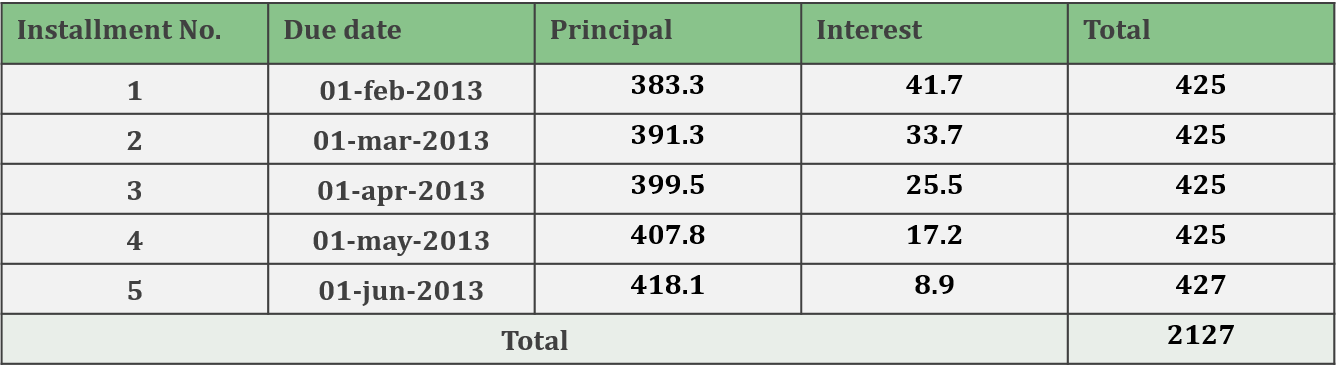 Interest Calculations for Loan Accounts
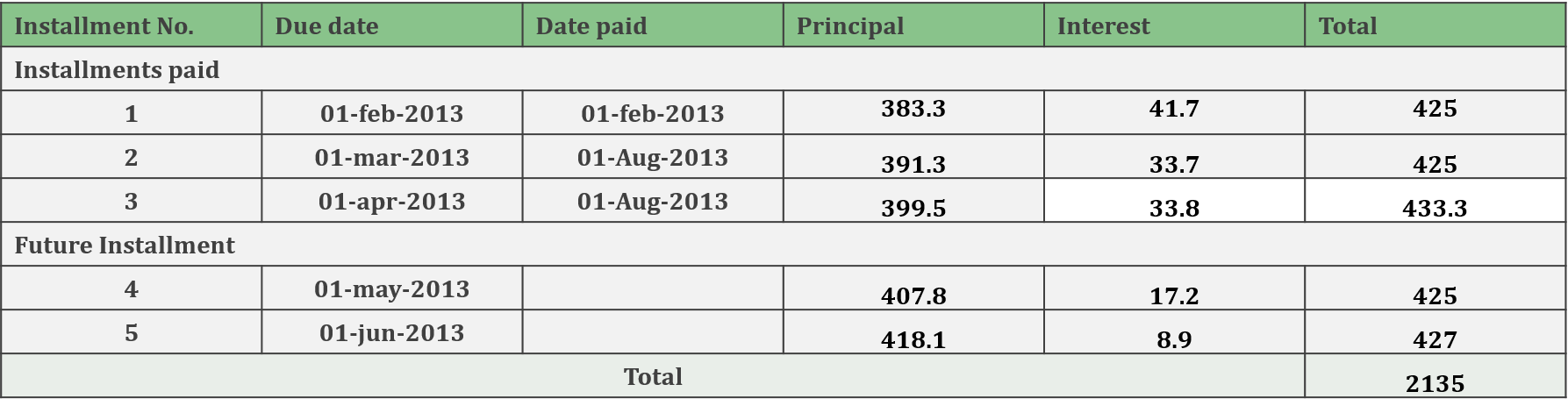 According to disbursal date, we see that Client skips 2nd instalment for the month of march, so the interest is calculated for 30days. i.e.  $8.3 interest value is increased . And being collected in 3rd installment in the month of April. 
Interest formula for Interest Recalculation is the same in every case:
Interest = (os/p)*days*id
where: os/p - amount left to repay; days - number of days since last repaymentid - interest rate per day
Interest = 391.3 * 31 * 0.000684915 = 8.3
LOAN REPORTS
Loan Reports
Loans related information can be gathered and retrieved using this type of report.
Reports>>Clients

Active Loans – Details: This report generates details for all active loans for the selected parameters (Filtering details by selecting) - “Office”, “Currency”, “Loan purpose”, “Fund”, “Product”, “Loan Officer”.

Active Loans - Summary: This report generates summary for all active loans for the selected parameters (Filtering details by selecting) - “Office”, “Currency”, “Loan purpose”, “Fund”, “Product”, “Loan Officer”.

Active Loans by Disbursal Period: This report generates disbursal period for all active loans for the selected parameters (Filtering details by selecting) - “Office”, “Currency”, “Loan purpose”, “Fund”, “Product”, “Loan Officer”, “Start date”, “End date”.

Active Loans in last installment: This report generates last instalment for all active loans for the selected parameters (Filtering details by selecting) - “Office”, “Currency”, “Loan purpose”, “Fund”, “Product”, “Loan Officer”, 

Active Loans in last installment Summary: This report generates last instalment summary for all active loans for the selected parameters (Filtering details by selecting) - “Office”, “Currency”, “Loan purpose”, “Fund”, “Product”, “Loan Officer”.
LOAN REPORTS
Active Loans Passed Final Maturity: This report generates passed final maturity for all active loans for the selected parameters (Filtering details by selecting) - “Office”, “Currency”, “Loan purpose”, “Fund”, “Product”, “Loan Officer”. 

Active Loans Passed Final Maturity Summary: This report generates passed final maturity summary for all active loans for the selected parameters (Filtering details by selecting) - “Office”, “Currency”, “Loan purpose”, “Fund”, “Product”, “Loan Officer”. 

Aging Detail: This report generates aging detail of loans for the selected “Office”. 

Aging Summary (Arrears in Months): This report generates Aging summary – arrears in months for all loans for the selected parameters (Filtering details by selecting) - “Office”, “Currency”

Aging Summary (Arrears in Weeks): This report generates Aging summary – arrears in weeks for all loans for the selected parameters (Filtering details by selecting) - “Office”, “Currency”

Branch Expected Cash Flow: This report generates Branch expected cash flow for the selected parameters (Filtering details by selecting) - “Office”, “start date”, “end date”, and select output type

Expected Payments By Date – Basic: This report generates Expected payments by date for the selected parameters (Filtering details by selecting) - “Office”, “Loan Officer”, “start date”, “end date”
LOAN REPORTS
Expected Payments By Date – Formatted: This report generates Expected payments by date in formatted for the selected parameters (Filtering details by selecting) - “Office”, “Loan Officer”, “start date”, “end date” and select output type. 

Loans Awaiting Disbursal: This report generates Loans which are awaiting for disbursal for the selected parameters (Filtering details by selecting) - “Office”, “Currency”, “Loan purpose”, “Fund”, “Product”, “Loan Officer”. 

Loans Pending Approval: This report generates Loans which are pending for approval for the selected parameters (Filtering details by selecting) - “Office”, “Currency”, “Loan purpose”, “Product”, “Loan Officer”. 

Obligation Met Loans Details: This report generates Loans which have met obligations for the selected parameters (Filtering details by selecting) - “Office”, “Currency”, “Loan purpose”, “Fund”, “Product”, “Loan Officer”, “Start date”, “End date”. 

Portfolio at Risk: This report generates Portfolio at risk for the selected parameters (Filtering details by selecting) - “Office”, “Currency”, “Loan purpose”, “Fund”, “Product”, “Loan Officer”, “Start date”, “End date”. 

Rescheduled Loans: This report generates loans which are rescheduled for the selected parameters (Filtering details by selecting) - “Office”, “currency”, “start date”, “end date” 

Written-Off Loans: This report generates written-off loans for the selected parameters (Filtering details by selecting) - “Office”, “currency”, “start date”, “end date”
Thank You